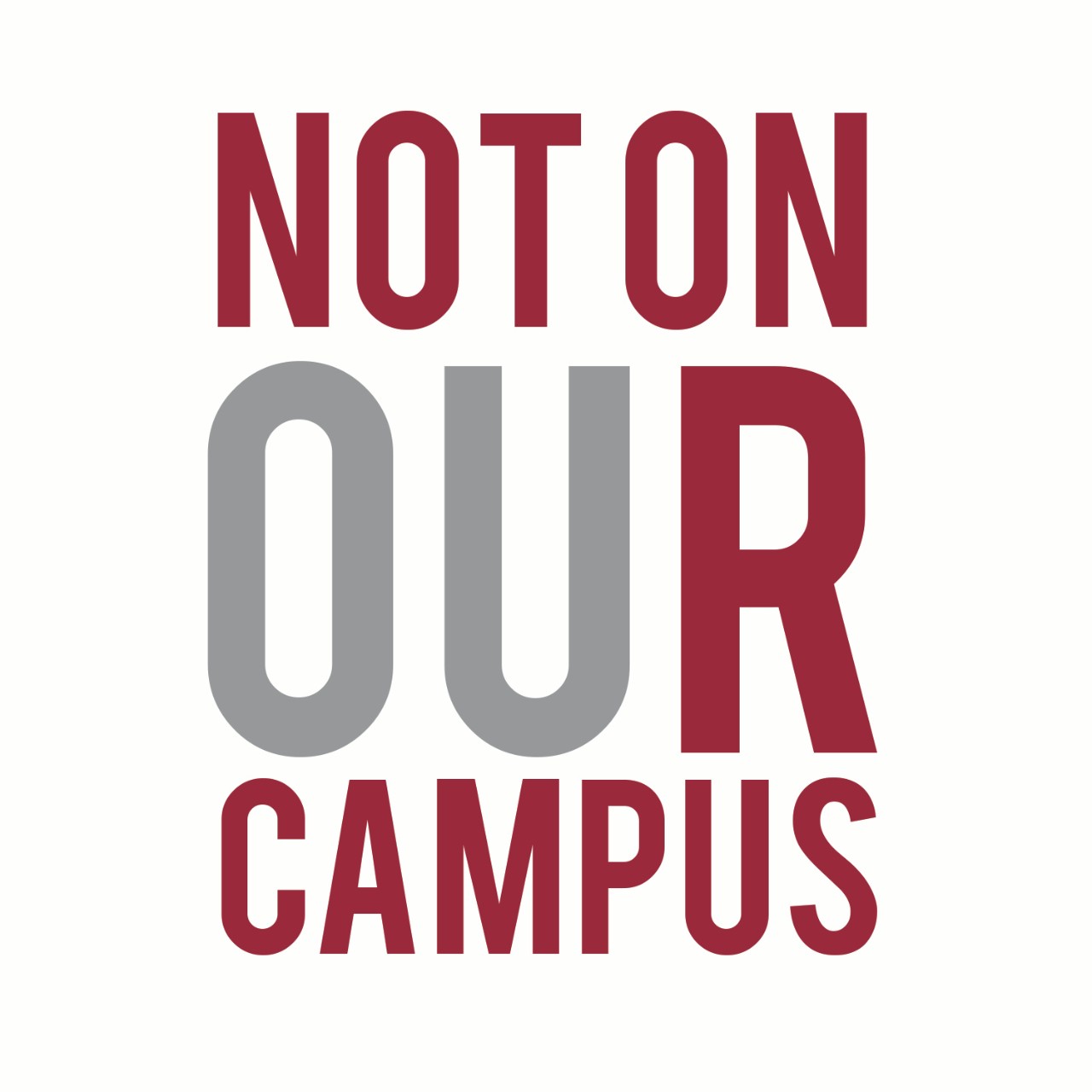 Equal OpportunityHarassment & Discrimination AwarenessSept 21, 2015Bobby J. MasonInstitutional Equity Officerbjm@ou.edu
Bobby J. Mason
Institutional Equity Officer, University Equal Opportunity
Officer
Radawn Williams

Associate Equal Opportunity
OU HSC
Patsy Pappan

Associate Equal Opportunity Officer
Brent A. Marsh 

EO Officer
Rogers State
Thomas R. Russell,

EO Officer
Cameron
Judi Deaton

Assistant Equal Opportunity Officer
EQUAL OPPORTUNITY STATEMENT
The University of Oklahoma, in compliance with all applicable federal and state laws and regulations does not discriminate on the basis of race, color, national origin, sex, sexual orientation, genetic information, gender identity, gender expression, age, religion, disability, political beliefs, or status as a veteran in any of its policies, practices, or procedures. This includes, but is not limited to: admissions, employment, financial aid, and educational services.
[Speaker Notes: All discrimination complaints are under the jurisdiction of the Equal Opportunity Office.  Complaints regarding working conditions, employment practices, or policy interpretations are handled under the Staff Grievance Procedure and are referred to HR.]
The Laws Prohibiting Job Discrimination
-Equal Pay Act of 1963 (EPA)
	-Title VII of the Civil Rights Act of 1964 (Title VII) 
	-Age Discrimination in Employment Act of 1967 (ADEA)
	-Sections 501 and 505 of the Rehabilitation Act of 1973
	-Title I and Title V of the Americans with Disabilities     
      Act of 1990 (ADA)
	-Civil Rights Act of 1991
Non-Discrimination Policy
Diversity is one of the strengths of our society as well as one of the hallmarks of a great university. The University supports diversity and is committed to maintaining employment and educational settings that are multicultural, multiracial, multiethnic, and all-inclusive. Respecting differences is one of the University’s missions.

The University does not discriminate or permit discrimination by any member of its community against any individual based on race, color, religion, political beliefs, national origin, age, sex, sexual orientation, genetic information, gender identity, gender expression, disability, or veteran status in matters of admissions, employment, financial aid, housing or services in educational programs or activities the University operates.

.
Non-Discrimination Policy
Discrimination: Discrimination, including harassment, is defined as conduct directed at a specific individual or group of identifiable individuals that subjects the individual or group to treatment that adversely affects their employment or education, or access to institutional benefits, on account of race, color, religion, political beliefs, national origin, sex, sexual orientation, genetic information, gender identity, gender expression, age, disability, veteran status.

Harassment: Harassment as a form of discrimination is defined as verbal or physical conduct that is directed at an individual or a group because of race, color, sex, sexual orientation, genetic information, gender identity, gender expression, religion, political beliefs, national origin, age, disability, or veteran status when such conduct is sufficiently severe, pervasive and objectively offensive so as to have the purpose or effect of unreasonably interfering with an individual’s or group’s academic or work performance or of creating a hostile academic or work environment viewed by examining a totality of the circumstances from the standpoint of a reasonable person with the same characteristics as the purported recipient of the harassing conduct.
Sexual Misconduct, Discrimination and Harassment Policy
Policy Violations Include:
Gender discrimination - adverse actions taken by a faculty, staff or student against another faculty, staff or student because of their gender.

Sexual harassment - adverse actions or the creation of a hostile environment by someone in a position of real or perceived authority over another that are sexual in nature and are severe or pervasive such that it affects an individual’s ability to work, or receive an education or any educational benefits.

Sexual violence - (non-consensual sexual acts)

Sexual exploitation - taking abusive sexual advantage of another, e.g. non-consensual video-taping of another in any form of sexual activity or the nonconsensual viewing of their private body parts, etc.

Dating violence - violence between individuals who are or have been in a social relationship of a romantic or intimate nature.

Domestic violence - violence committed by a current or former spouse, a person with whom the victim shares a child in common, a person who is cohabitating with or has cohabitated with the victim as a spouse, a person similarly situated to a spouse of the victim under Oklahoma domestic or family violence laws, or any other person against an adult or youth victim who is protected from that person's actus under Oklahoma domestic or family violence laws.

Stalking - defined as engaging in a course of conduct directed at a specific person that would cause a reasonable person to fear for the person's safety or the safety of others, or suffer substantial emotional distress.
Pregnancy discrimination
Sexual Harassment
FY 2011 Statistics – EEOC & FEPA

13,867 charges
15.9% of charges filed by males
Recovered $47.4 million for charging parties and other aggrieved individuals
[Speaker Notes: Fair Employment Practices agencies – Oklahoma Human Rights Commission
Sexual harassment is a form of sex discrimination that violates Title VII of the Civil Rights Act of 1964. This Act applies to employers with 15 or more employees.  The victim as well as the harasser may be a woman or a man.  The victim does not have to be of the opposite sex.]
Definition
Unwelcome sexual advances 
Requests for sexual favors 
Verbal or physical conduct of a sexual nature

	Sexual harassment may be supervisor to subordinate, co-worker to co-worker, third party, opposite sexes, or same sexes.
[Speaker Notes: Unwelcome	
Based on person’s gender
Sufficiently severe or pervasive to alter conditions of employment or create hostile environment]
Types
Quid pro quo – means “this for that” --demanding sexual favors in exchange for job benefits (promotion, raise)
Hostile environment – workplace is offensive because of sexual behavior. Must be severe and pervasive.
[Speaker Notes: Harasser’s conduct MUST be unwelcome.  Harasser can be victim’s supervisor, a supervisor in another area, a co-worker, or a non-employee.  EEOC looks at the whole record: the circumstances, such as the nature of the sexual advances, and the context in which the incidents occurred. Determination is made from the facts on a case-by-case basis. Severity and pervasiveness will be considered in hostile environment SH.]
Examples
Unwelcome sexual flirtation; propositions for sexual activity
Suggestive comments and sexually explicit jokes
Display of sexually demeaning pictures
Unwelcome touching, pinching, brushing against the body
Coerced sexual intercourse
Sexual assault
[Speaker Notes: Harassment can be verbal or nonverbal.  This includes email jokes/cartoons. Supervisors need to behave in such a manner that their words or actions cannot reasonably be perceived as sexually coercive, abusive, or exploitive.]
Common Problems
Inappropriate Jokes 
Believing that no one is listening 
Thinking that no one will be offended
Toxic conversations in the workplace
Social Media
Becoming overly comfortable with co-workers
Grievance Procedure
Any person alleging discrimination  may file.
Grievance must be filed within 300 days.
Confidentiality.
Investigation complete within 60 days (unless referred).
Outcomes
Satisfactory resolution
Dismissal
Finding of impropriety
Retaliation
Retaliating against someone for complaining about sexual harassment or participating in the investigation of a complaint is against University policy and will be treated as a separate violation of the sexual harassment policy
[Speaker Notes: Retaliation is prohibited by Title VII.  Retaliation is investigated separately from initial complaint. Initial complaint can be dismissed or unfounded yet retaliation can occur.]
Can I Be Held Liable for Failing to Report?
Yes.  The failure to do so can result in legal liability not only for the institution, but also individually for those who knew about the issue but did not report it to the appropriate University officials
What If I Am Asked to Keep the Information Confidential?
Unless you are a licensed counselor, attorney, priest or clergy, and are seeing the person in your private capacity as such, the information he or she provides to you is not confidential; however, it is private.  The distinction is that although you can agree to maintain the person’s privacy (by ensuring any documents are secured, not sharing the information with officials other than the police, the Sexual Misconduct Officer and/or the Title IX Coordinator), you cannot agree that you will not report it to appropriate University officials.
HOW CAN YOU HELP?
ONE SOONER TRAINING
One Sooner is the name of the University’s Active Bystander campaign, encouraging students, faculty and staff to take positive steps in intervention when they witness inappropriate behavior
Upcoming Classes:
Date: September 29, 2015
 Time: 2:00 - 4:00 p.m.
 Location: 4 Partners Place, Suite 1000

 Date: October 21, 2015
 Time: 10:00 a.m. - 12:00 p.m.
 Location: 4 Partners Place, Suite 1000

 Date: November 19, 2015
 Time: 12:00 - 2:00 p.m.
 Location: 4 Partners Place, Suite 1000

 Date: December 18, 2015
 Time: 1:30 - 3:30 p.m.
 Location: 4 Partners Place, Suite 1000
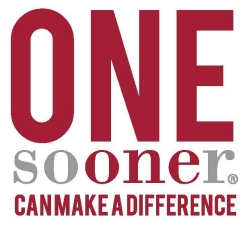 Any Questions
Title IX Office
 Four Partners Place
 301 David L. Boren     
 Blvd., Suite 1000
 Norman, OK 73019
 Office: (405) 325-2215
Equal Opportunity Office

660 Parrington Oval, Room 102
Norman, OK 73019
Office:  (405) 325-3546
?